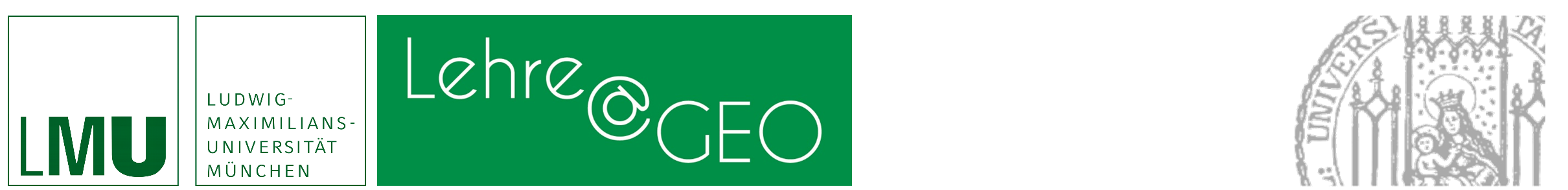 Projekttitel
Name(n) der Studierenden & Name der/des Betreuerin/Betreuers
Semester & Studiengang
Plakatgestaltung 
Text: prägnant, auf ein Minimum reduziert, Schriftgröße ≥ 32 pt, Schriftart: Arial oder Calibri
Verwenden Sie Symbole anstelle von langen Texten
Leserichtung: sollte intuitiv sein, d.h. von oben nach unten oder von links nach rechts
Mischen Sie nicht zu viele verschiedene Farben, Schriftarten und Schriftgrößen
Literatur
Smith J, Doe T & Walker D (2016). Title. Journal name 289(1985):33-38. DOI: https://doi.org/10.1056/rspb.2016.0123
Wang K (2020). Title. Journal name 55:e28058. DOI: https://doi.org/10.1020/jeb.2020.4523